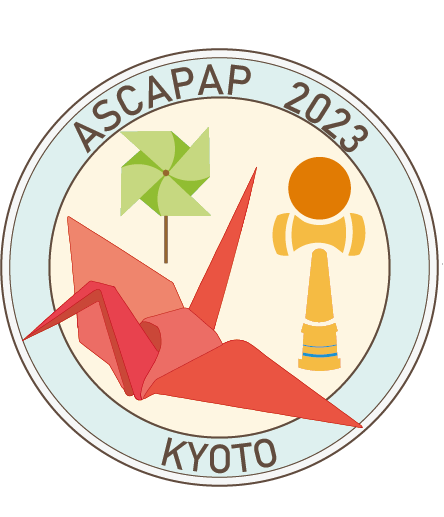 ASCAPAP 2023 in Kyoto, Japan